1st ParagraphI believe in the future of agriculture, with a faith born not of words, but of deeds- achievements won by the present and past generations of agriculturists; in the promise of better days through better ways, even as the better things we now enjoy have come to us from the struggles of former years.
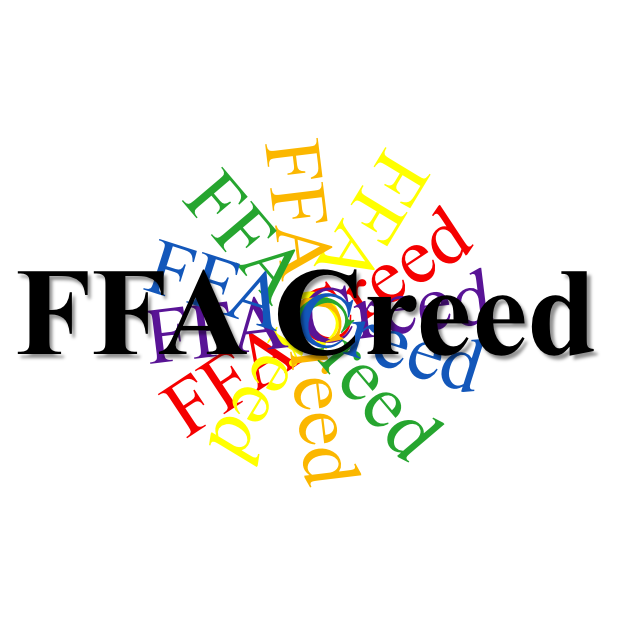 1st ParagraphI _______ in the future of _______, with a faith _______ not of _______, but of _______ - achievements won by the _______ and past generations of _______; in the promise of better _______ through better ways, even as the _______ things we now _______ have come to us _______ the struggles of _______ years.
1st  Paragraph
I _______ in ______ ______ of ______, ______ a faith ______ ______ of ______, but of ______ - ______ ______ by the ______ and ______ ______ of ______; in ______ ______ of better ______ through ______ ways, ______ as the ______ ______ __ now ______ ______ ______ to us _____ the ______ of ______ _____.
1st ParagraphI  b_______ i__ t_______  f_______  o_ a_______,  w_______  a  f _______  b_______  n_______  of  w_______,  b___  o__ d_______ - a_______ w____ b__ t____ p_______ a___  p_______ g_______  o__  a_______;  i___  t_____ p_______  o__  b_____  d_______  t________ b_______  w____,  e_______  a__  t__  b_______  t_______  w___  n___  e_______ h_______  c_______  t__  u__  f_______  the s_______  of  f_______  y_______.
2nd  ParagraphI believe that to live and work on a good farm, or to be engaged in other agricultural pursuits, is pleasant as well as challenging; for I know the joys and discomforts of agricultural life and hold an inborn fondness for those associations which even in hours of discouragement, I cannot deny.
2nd ParagraphI ________ that to ________ and ________ on a good ________, or to be ________ in other ________ ________, is pleasant as ________ as ________; for I know the ________ and discomforts of ________ life and ________ an ________ fondness for those ________ which even in hours of ________, I cannot deny.
2nd  Paragraph
I ______ _____ to ______ and ________ on a ______ ________, or ______ be _______ in other _______ _______, is _____ as ________ as ________; for I _____ the ______ and ______ of _______ _____ and ________ an ________ fondness for ______ ________ which ______ in ______s of ________, I cannot ______.
2nd  Paragraph
I b____ t ____ t __ l ____ a ___ w ____   o____ a g ___ f ___, o __ t __ b __ e____ i __ o ____ a____ p ____, i __ p ____ a___ w ___ a ___ c ____; f ____ I k _____ t___ j ___ a ___ d ____ o ___a ____ l____ a ____ h _____ a ___ i_____ f ___ f____t ____ a ___ w ____ e ___ I___  h ____ o ___ d ___, I c ___ d ____.
3rd  ParagraphI believe in leadership from ourselves and respect from others.  I believe in my own ability to work efficiently and think clearly, with such knowledge and skill as I can secure, and in the ability of progressive agriculturists to serve our own and the public interest in producing and marketing the product of our toil.
3rd ParagraphI believe in ________ from ourselves and ________ from others.  I ________ in my own ________ to work ________ and think ________, with such ________ and ________ as I can ________, and in the ________ of progressive ________ to serve our own and the ________ interest in ________ and ________ the product of our ________.
3rd   Paragraph
I ______ in ________ from ______ and ______ from _____.  I ______ in ______ own _______ to _____ _______ and ____ ________, with _____ _______ and _______ as I can _______, and in _____ _______ of ______ _______ to serve our ______ and the ________ ______ in ________ and ________ the ______ of our ________.
3rd  Paragraph
I b_____ i__ l _____f _____ o _____ a___ r_____ f _____ o _____.  I b _____ i__ m__ o__ a _____ t__ w _____ e _____ a__ t____ c_____, w _____ s _____ k _____ a__ s____ a__ I c___ s _____, a__ i__ t__ a _____ o__ p_____ a _____ t__ s _____ o__ o__ a__ t__ p_____ i _____ i__ p _____ a__ m _____ t__ p _____ o_ o__ t _____.
4th   ParagraphI believe in less dependence on begging and more power in bargaining; in the life abundant and enough honest wealth to help make it so—for others as well as myself; in less need for charity and more of it when needed; in being happy myself and playing square with those whose happiness depends upon me.
4th  ParagraphI believe in less ________ on begging and ________ power in ________; in the life ________ and enough ________ wealth to help make it so-for ________ as well as ________; in less ________ for charity and more of it when ________; in being happy ________ and playing square with ________ whose ________ depends upon me.
4th  Paragraph
I ______in less _______ on ______ and _______ ______ in _______; in the _____________ and ______ _______ wealth to ______ make it so-______ _______ as ______ as _______; in less _______ for ______ and more of it _____________; in ______ happy ______ and ______ square with _______ whose _______ ______ upon ______.
4th  Paragraph
I b _____ i __ l ____ d _____ o __ b _____ a ___ m_____ p _____ i ___ b_____; i ___ t ___ l_____ a ____ a____e _____ h _____ w _____ t ___ h_____ m _____ i ___ s ___—f _____ o _____ a_____ w ____ a ___ m _____; i ____ l _____ n_____ f ____ c _____ a ___ m _____ o ___ i____w _____ n _____; i ___ b ___ h_____ m _____ a ___ p _____ s _____ w_____ t _____ w _____ h _____ d _____ u_____         m ___.
5th   ParagraphI believe in less dependence on begging and more power in bargaining; in the life abundant and enough honest wealth to help I believe that American agriculture can and will hold true to the best traditions of our national life and that I can exert an influence in my home and community which will stand solid for my part in that inspiring task.
5th  ParagraphI ________ that ________ agriculture can and ________ hold true to the ________ traditions of our ________ life and that I ________ exert an ________ in my ________ and ________ which will ________ solid for my ________ in that ________ task.
5th  Paragraph
I ________ that ________ _____ can and ________ hold _____ to the ________ _____ of our ________ _____ and _____ I ________ _____ an ________ in _____ ________ and ________ _____ will ________ solid _____ my ________ in _____ ________ task.
5th  Paragraph
I b _____ t _____ A _____ a _____ c _____ a_____ w _____ h _____ t _____ t _____ t_____ b _____ t _____ o _____ o _____ n_____ l _____ a _____ t _____ I c _____ e_____ a _____ i _____ i _____ m _____ h_____ a _____ c _____ w _____ w _____ s_____ s _____ f _____ m _____ p _____ i_____ t _____ i _____ t _____.